Sociální deviace v SPSP
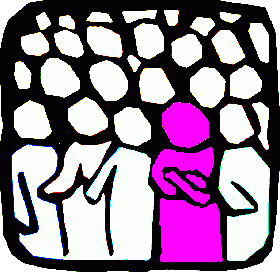 1. Úvod do sociálních deviací – základní pojmy a historický vývoj






FSS MU Brno
V čem je předmět Sociální deviace užitečný?
„Porozumění“ příčinám vzniku a vývoje sociálně deviantního jednání u konkrétních jednotlivců a skupin (sebevrazi a duševně nemocní, závislé osoby, pachatelé a oběti mravnostní kriminality. pachatelé delikventních trestných činů a bezdomovci)

„Znalosti“ o definování těchto jednotlivců a skupin v současné legislativě a v lékařské diagnostice a o aktuálních způsobech intervence vůči nim státními a nestátními institucemi v ČR a v zahraničí

Využití „porozumění“ a „znalostí“ o sociálních deviacích v praxi SPSP
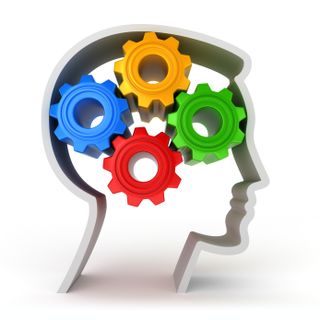 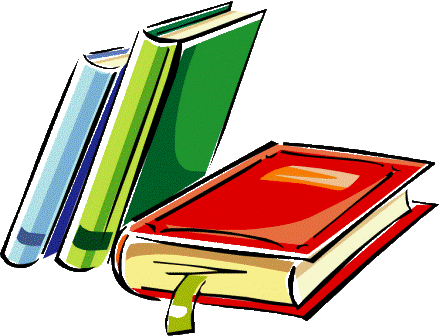 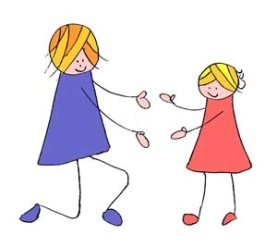 Povinná literatura:
Komenda, A. (1999). Sociální deviace. Olomouc: UP. s.55-75 (historický vývoj sociálních deviací)
Munková, G. (2004). Sociální deviace. Praha: Karolinum, s. 14-7 (způsoby nahlížení na sociální deviace)
Tittle, Ch.R., Patternoster, R. (2000). Social deviance and crime. An organizational and theoretical approach. LA: Roxbury, pp.4-14 (způsoby vymezování sociálních deviací)
Probíraná témata:
Úvod do tématu sociálních deviací
Základní pojmy: sociální normy a sociální deviace
Jednotlivé typy sociálních deviací
Různé způsoby zkoumání sociálních deviací (část povinně čteno)
Teoretická vysvětlení příčin a existence sociálních deviací
Historický vývoj sociálních deviací (povinně čteno)
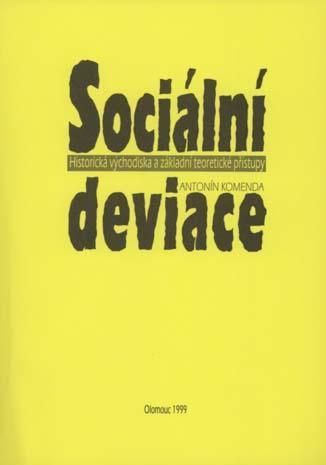 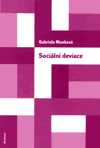 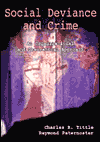 Úvod do tématu sociálních deviací
deviace = odchylka, odklon anebo odbočení vs. sociální deviace = lidské, které se odchyluje od společenských norem

sociální deviace je hodnotově a emocionálně neutrální pojem = pozitivní nebo negativní deviace (chudoba i nadměrné bohatství, alkoholismus i abstinenství aj.)

sociální patologie = negativně hodnocené, problematické, společensky nežádoucí deviantní chování narušující společenské soužití, soudržnost           a pořádek v určité sociální skupině, komunitě nebo společnosti (nejčastěji kriminalita, sebevražednost, zneužívání drog, diskriminace nebo extremismus).
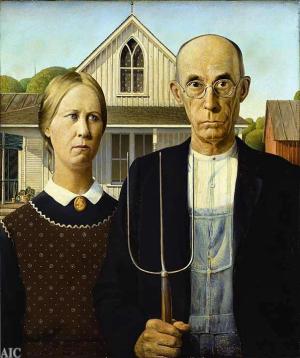 v oblasti SPSP = rizikové, sociálně problémové chování jednotlivců a sociálních skupin (ne vždy negativně hodnocené)
  
sociálními deviacemi se zabývá mnoho vědních disciplín (sociologie, psychologie, antropologie, kriminalistika, statistika, medicína aj.)
 
v českém prostředí dvě klíčové disciplíny: sociologie deviantního jednání vs. kriminologie (kriminalistická kriminologie – prevence a kontrola kriminality - kriminální antropologie/psychologická kriminologie)
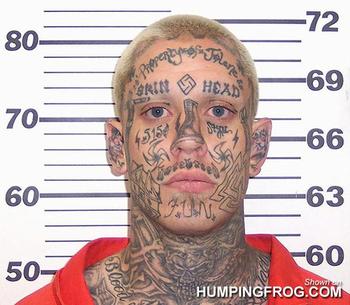 Základní pojmy: sociální normy a sociální deviace
sociální normy = pravidla, která ve společnosti řídí jednání jedinců, aby nepřevládly agresivní formy chování a nevznikl chaos (nutnost biologické i sociální a kulturní reprodukce ale i reprodukce)
 
explicitní pravidla (právní a regulační) vs. implicitní pravidla (uvnitř menších skupin)
 
základní funkcí sociálních norem = stabilizace chování subjektů sociálních vztahů
 
sankce (lat. sanctio) = postupy které vedou k posílení a potvrzení sociálních norem formou trestu (sankce negativní) nebo odměny (sankce pozitivní)
	psychické  - fyzické - ekonomické – politické
	formální – neformální
sociální normy součástí obecně závazného systému sociálních norem = normativního řádu

nejdůležitějšími normativními systémy: morální, obyčejové, náboženské a právní normy 

T. Hobbes: přechod od přirozeného stavu ke státu = přechod od práva bez povinností s pocity nejistoty ke zřeknutí se přirozených práv a akceptaci pravidel závazných pro všechny

A. Giddens: konformní chování ze zvyku vs. že jsou považovány za správné

É. Durkheim: deviace přirozeným a normálním jevem posilujícím společenskou soudržnost
deviantní jednání k uspokojení určité potřeby (materiální zisk, uspokojení biologické nebo sociální potřeby vyhnutí se nepříjemné povinnosti nebo činnosti)

možné důsledky deviantního chování: stigmatizace a sankce vs. ztráta deviantního charakteru (homosexualita, potraty, rozvody)

další pojmy: skrytá deviace – toleranční limit – semideviantní chování
Jednotlivé typy sociálních deviací
1.
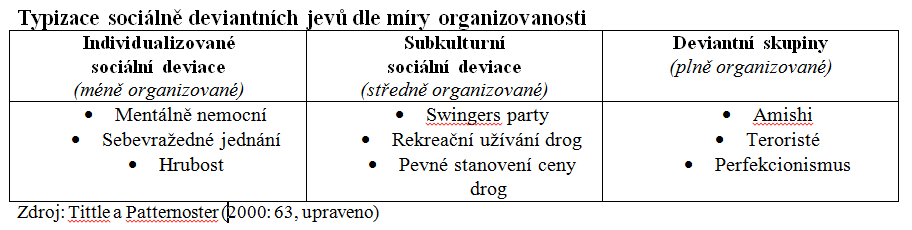 2. Typizace jednotlivých sociálně deviantních skupin a jednotlivců z hlediska práce s nim v oboru SPSP
 
jedinci s duševními poruchami a poruchami chování (např. s poruchami příjmu potravy, sexuálními poruchami, návykovými a impulzivními poruchami typu gambling);
jedinci se sebevražedným myšlením a jednáním;
narkomani, alkoholici a jinak závislé osoby či skupiny osob (závislí na informačních technologiích/internetu, televizi, workholici, závislí na sektě aj.);
pachatelé a oběti  mravnostní kriminatlity a souvisejících trestných činů (sexuálního a komerčního sexuálního zneužívání);
mladiství (delikventní) pachatelé trestné činnosti;
bezdomovci.
3. Nahodilá typizace sociálně deviantních jevů dle Fischer a Škoda (2009)

Agresivita a násilí
Suicidální jednání
Zneužívání psychoaktivních látek
Návykové a impulsivní poruchy
Sociálně patologické jevy spojené s prostředím rodiny
Kriminalita a delikvence
Způsoby zkoumání sociálních deviací
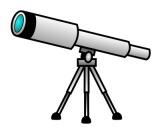 sociální deviace dosud neuspokojivě definována,                       různé koncepce (teorie) a jejich kombinace

problém s vymezením „normálního“ chování a jednání: lidská osobnost není ostře ohraničená, je obtížné oddělit normalitu od abnormality

„norma/normální“ = obecné hodnotící kritérium, které se mění v čase a vymezuje to, co je běžné a žádoucí
NORMALITOU MŮŽEME ROZUMĚT RŮZNÉ VĚCI podle toho, co je kritériem jejího hodnocení („co je považováno za normu“) (Vágnerová 2002):

Hodnotu nebo pásmo hodnot s největší četností - např. IQ, projevy agresivity (statistické pojetí)
Uspokojování potřeb (funkční pojetí).
Společností běžně očekávané chování (sociokulturní pojetí)
Ideální chování (norma jako ideál)
Chování, které je v souladu s hodnotami určité sociální skupiny (skupinová norma)
Specifické vlastnosti člověka, zejména jeho osobnosti (jeho výchova, inteligence, zkušenost, emotivita aj.) (subjektivní norma pozorovatele)
Podle toho, jaké kritérium hodnocení je při stanovování normálního a ne-normálního jednání zvoleno, je možné na sociálně deviantní chování a jednání pohlížet odlišně – např.: 

Některé typy chování jsou deviantní vždy a všude (absolutistický pohled)
Deviace je nemorálním asociální, špatná a zlá (morální pohled)
Deviantní chování je příznakem společenské nemoci (medicínský pohled)
Deviace je atypickým chováním, které vybočuje ze statistického průměru běžného chování lidí v dané společnosti (statistický pohled)
Chování v jednom kontextu definováno jako deviantní, v jiném jako konformní (relativistický pohled)
Obecně a zjednodušeně rozlišujeme dva vzájemně komplementární přístupy k vnímání a definování sociálních deviací (Munková 2004):

normativní/absolutistický přístup (objektivistické paradigma) – deviantní chování je chování, které porušuje sociální normy, a proto je nutné identifikovat ty osoby, kteří tyto normy porušují a snažit se vysvětlit, proč to dělají

reaktivní/relativistický přístup (interpretativní paradigma) - deviace je vše, co je jako deviantní označeno vlivnými aktéry ve společnosti (politiky, odborníky, laickou veřejnosti aj.), a proto je nutné analyzovat jak procesy, ve kterých je deviace definována, tak i jednání osob, které na toto označení reagují

pohledy na sociální deviace (Tittle a Paternoster, 2003):
	deviace z pohledu morálky – práva/kontroly – medicíny – statistiky – normativity - reaktivity – skupinového hodnocení – kombinace (povinně čteno)
Teoretická vysvětlení příčin a existence sociálních deviací
Teorie lokalizující potenciální příčiny deviantního chování v povaze samotného aktéra a jeho racionální volby nebo v situaci, která určitou volbu umožňuje či nabízí
 
TEORE KINDS-OF-PEOPLE - předpokládá, že existují určité typy či druhy lidí, které mají tendenci volit chování, které je mimo normu; (Hobbesova teorie přirozeného stavu předpokládající zabudování deviantního chování v lidské přirozenosti - Lombrosova či Hootonova biosociální teorie - Sutherlandova teorie sociálního učení deviací (splývá s následnou situační teorií)
SITUAČNÍ TEORIE – v určitých situacích, které navozují možnost deviatního chování (provokace, stres, příležitost) může každý udělat totéž (na Mertonovu teorie anomie reagující Cloward a Ohlinova teorie nelegitimní možnosti)
KONJUNKTIVNÍ TEORIE (kombinace výše uvedených teorií) – v určitých situacích se určitý typ/druh lidí bude chovat určitým způsobem; patří sem teorie považující pravidla za nutně problematická v konkrétních situacích (etnometodologická teorie (Cicourel, Sudnow) - Beckerova teorie labellingu (Kitsuse, Ericsson) - Lemmertova teorie primární a sekundární deviace - Lyman a Scottova existencionalistická teorie absurdity - marxistické radikální teorie (Quinney, Chambliss aj.)
Vývoj názorů na deviantní chování v oblasti západní sociologie a sociální psychologie (Wood dle Petrusek, Kapr 1991)

empiricismus (1925-45) představovaný chicagskou školou – aplikuje pozitivisticko metodologii a zaměřuje se výhradně na popis výskytu deviantních jevů a jejich korelace s některými vybranými, zejména ekologickými faktory ekologickými faktory; absentuje tak teoretická interpretace a hodnotová interpretace zkoumaných jevů;
individuální patologie (1930-60) – centrem zájmu jsou individuální mentální poruchy;
strukturalismus (1945-) – je založen na teorii konsensu, který je deviací porušen, sleduje vliv makrostukturálních i mikrostrukturálních faktorů na vznik deviantního chování a opomíjí otázku, jak se deviant stává deviantem;
symbolický interakcionismus (1950-) – zabývá se procesem učení se deviantní roli („deviantní kariérou“), abstrahuje však od makrostrukturálních determinant a situuje tak devianta do jakéhosi „sociálního vakua“;
naturalismus (1960-) – zaměřuje se na zkoumání formování deviace v každodenním výzkumem v rámci etnometodologických výzkumů a etnografické kriminologie;
labellingová teorie (1965-) – vychází z důrazu na proces identifikace osob jako deviantů a jejich reakcí na toto označení/nálepku/label;
konfliktní teorie (1968-) – deviace je odvozována přímočaře z třídního charakteru norem a třídního konfliktu
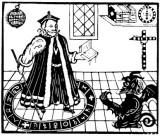 Historický vývoj sociálních deviací
povinně čteno Komenda (1999)
Evropa
16. a 17. st.: nadpřirozené síly (B.Spinoza, R.Descartes, G.W.Leibniz) 
18, st.: svobodná vůle jednotlivce (Ch. de Montesquie, F.M.Voltaire, D.Diderot, J.J.Rousseau) a racionální volba (C.Beccaria, J. Bentham)
	= vystaveni všeobecnému zákonu rozkladu uspokojováním individuálních vášní (Beccaria), vyhledávání rozkoše a zabraňování bolesti (Bentham)

konec 18. st.: deviace jako patologie (H. Spencer), rozvoj statistiky a kriminologie jako aplikované lékařské discipliny zahrnující diagnostiku a léčbu (C.Lombroso)
začátek 19. st.: sociologie sociálních deviací – bída, prostituce, krádeže (R.Owen, J.Sinclaire, A.Guerry, A.Quételet)
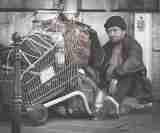 Historický vývoj sociálních deviací
USA
70. léta 19. st.: masová imigrace „slabých a nedostatečně adaptovaných“ jednotlivců do amerických měst (kriminalita, alkoholismus, duševní poruchy)
= změna sociální a etnické struktury města, náboženských a ekonomických institucí 
20. léta 20. st.: nahrazení individuální patologie sociálním selháním v důsledku neadekvátní socializace
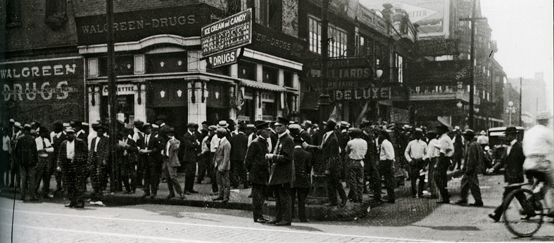